Chào mừng quý thầy cô và các em học sinh!Lớp: 2.1
KIỂM TRA BÀI CŨ
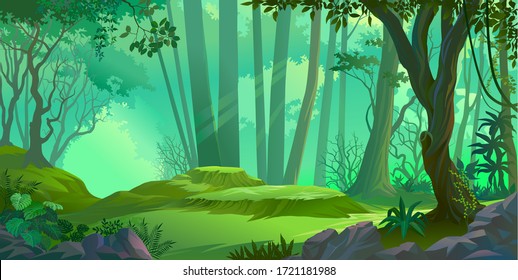 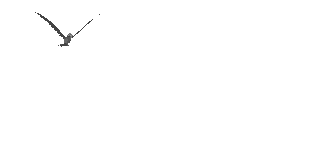 Cọp ơi! 
Cậu ở đâu thế ?
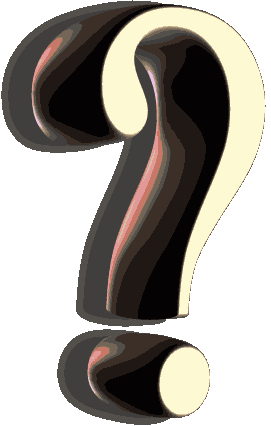 TỚ SẼ TÌM RA CẬU
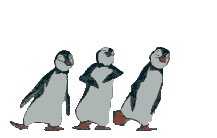 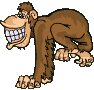 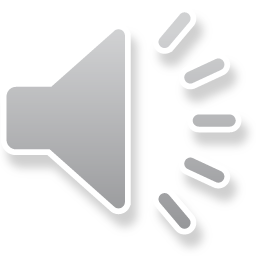 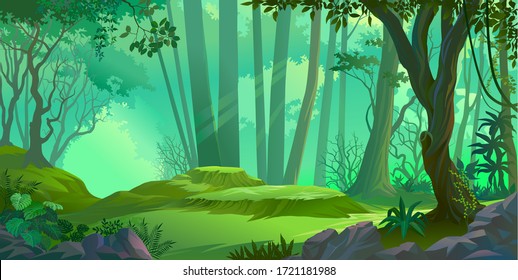 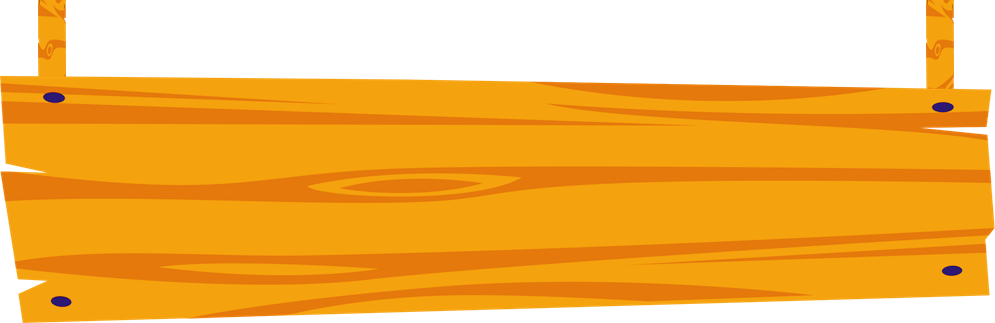 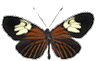 1 km = … m ?
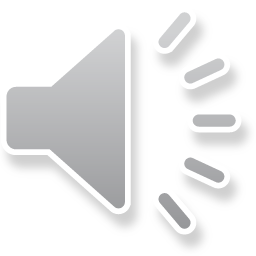 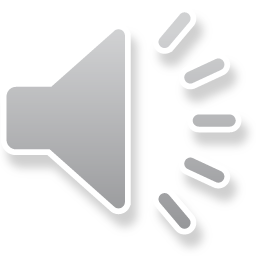 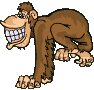 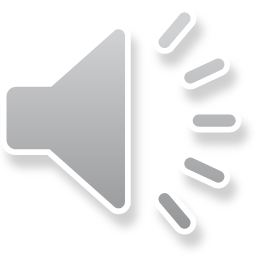 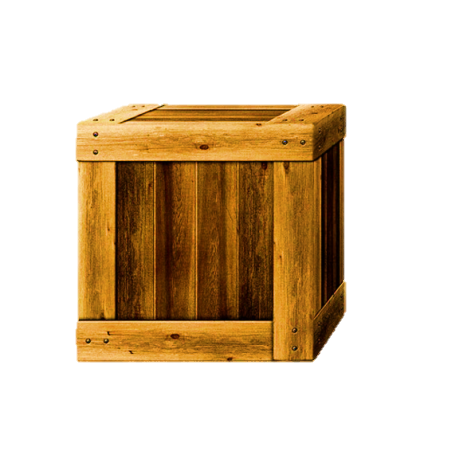 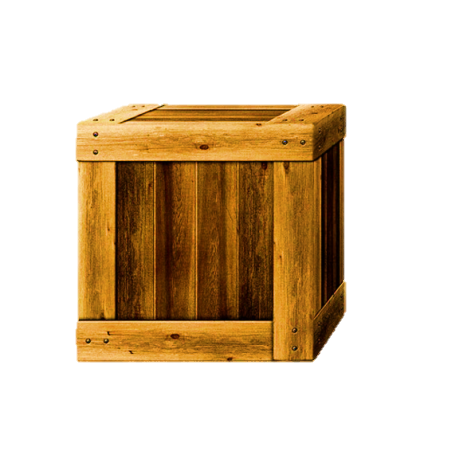 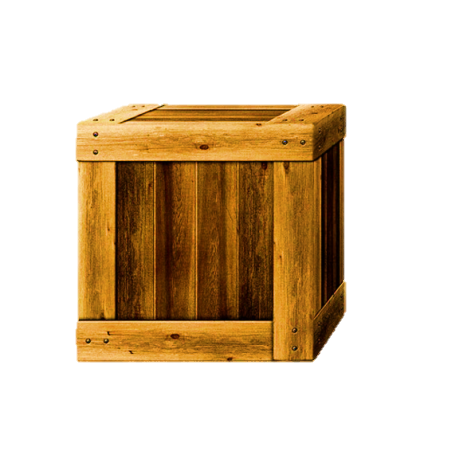 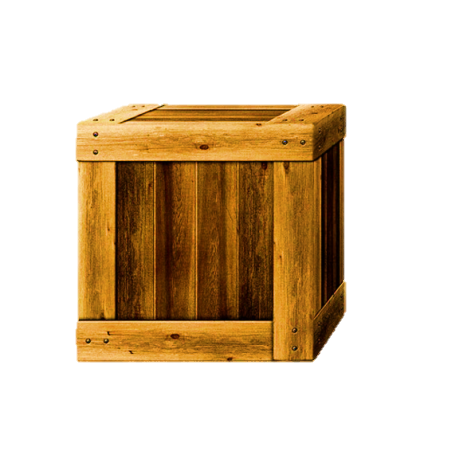 1000
100
10
1
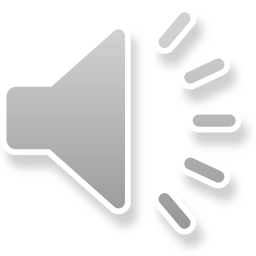 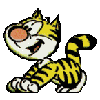 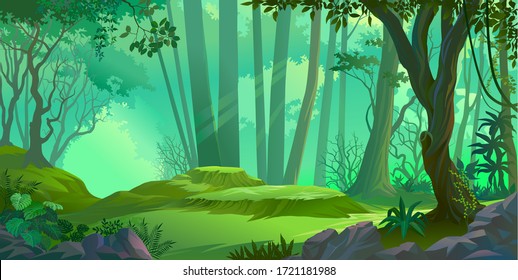 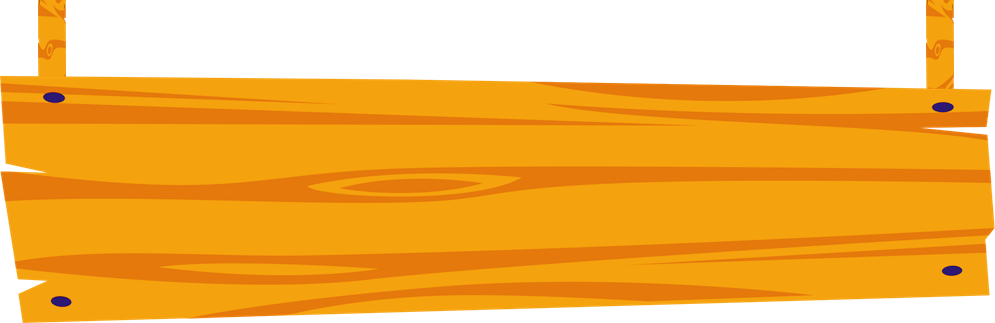 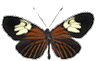 4 m = … cm ?
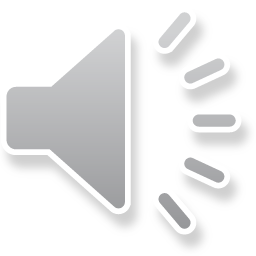 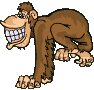 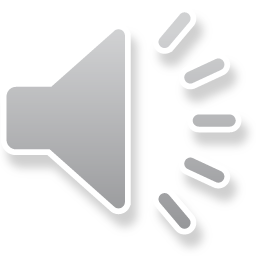 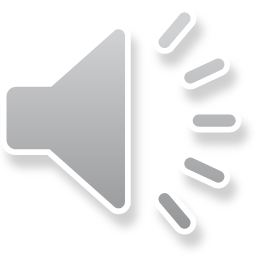 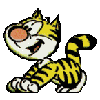 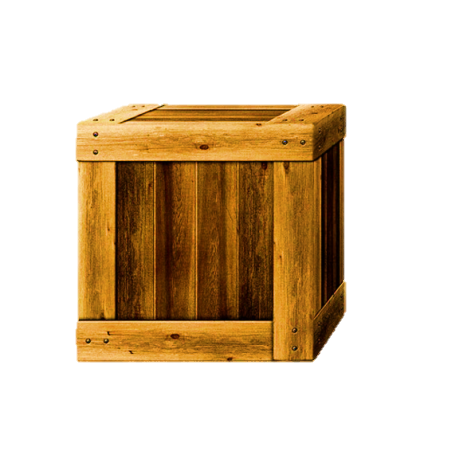 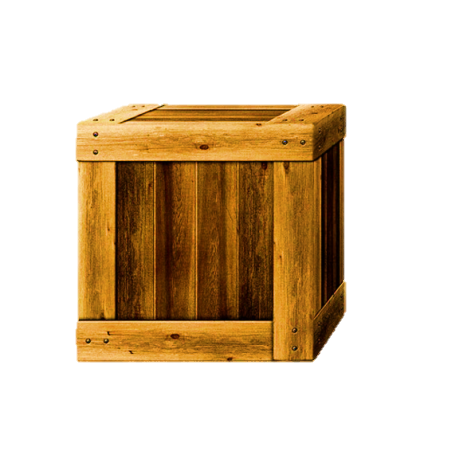 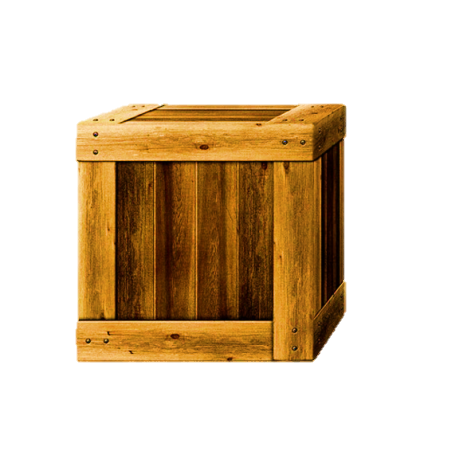 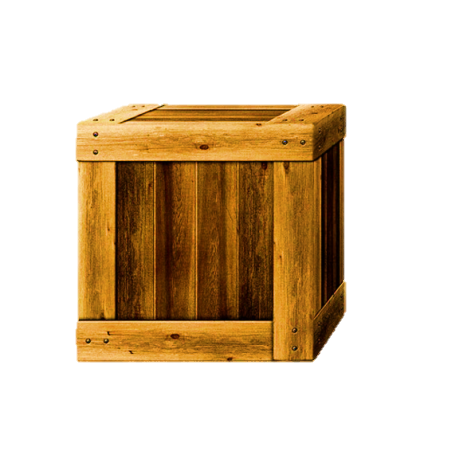 4000
400
40
4
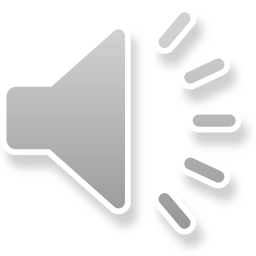 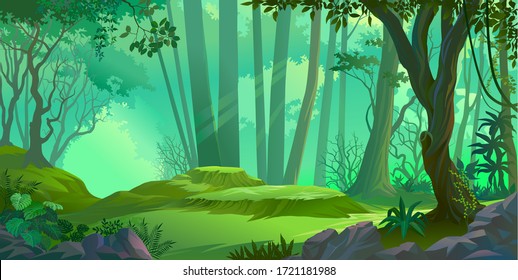 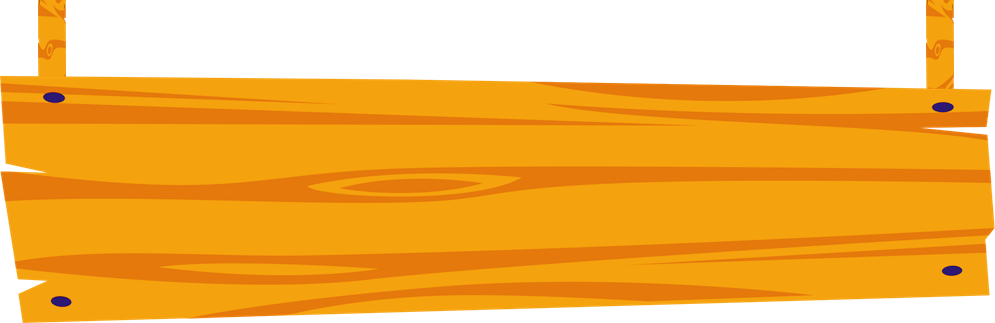 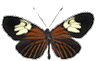 7 dm = … cm ?
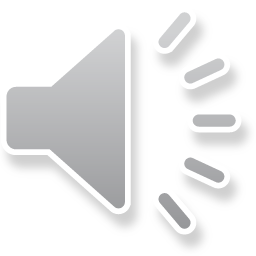 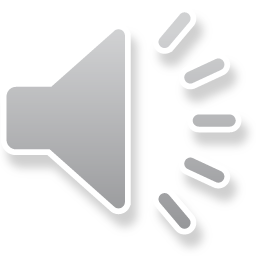 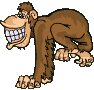 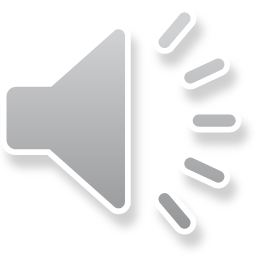 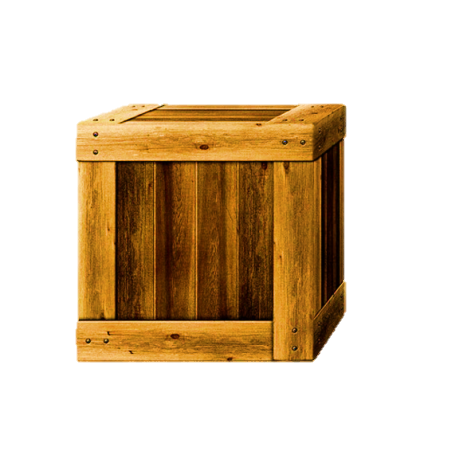 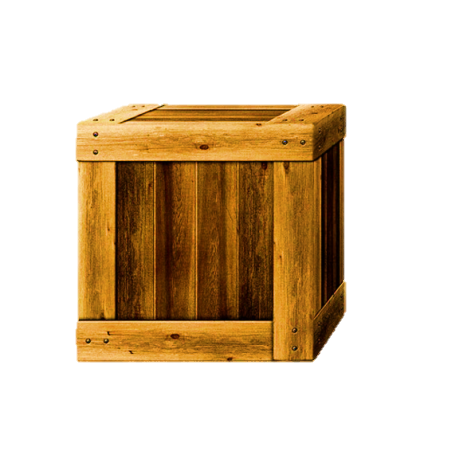 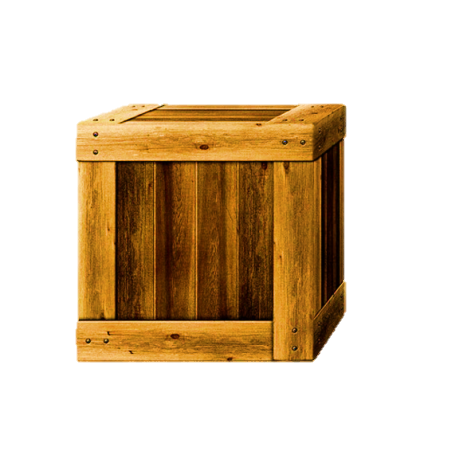 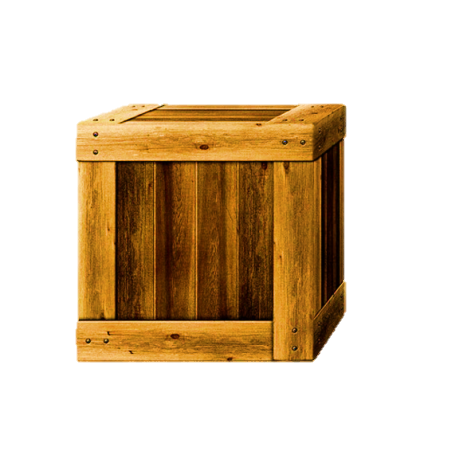 7000
700
70
7
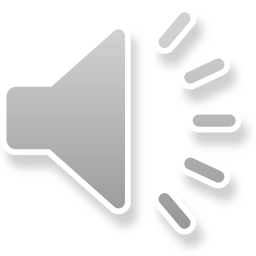 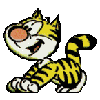 BÀI 58:
LUYỆN TẬP CHUNG
(Tiết 1)
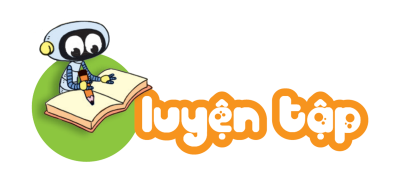 3 dm =         cm	6 dm =           cm	3 m =           dm
6 m =          dm		3 m =            cm	6 m =          cm
100 cm = 1 m 		200 cm =         m	500 cm =         m
10 dm = 1 m 		20 dm =           m	50 dm =          m
a)
b)
?
?
?
?
?
1
Số ?
30
60
30
?
?
?
?
?
600
300
60
2
5
2
5
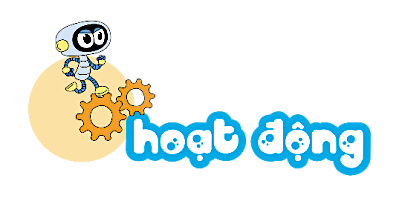 Người ta làm một cây cầu gỗ trên hồ nước và đóng các cọc làm thành cầu (như hình vẽ). Hai cọc cạnh nhau cách nhau đúng 1 m.
2
Số ?
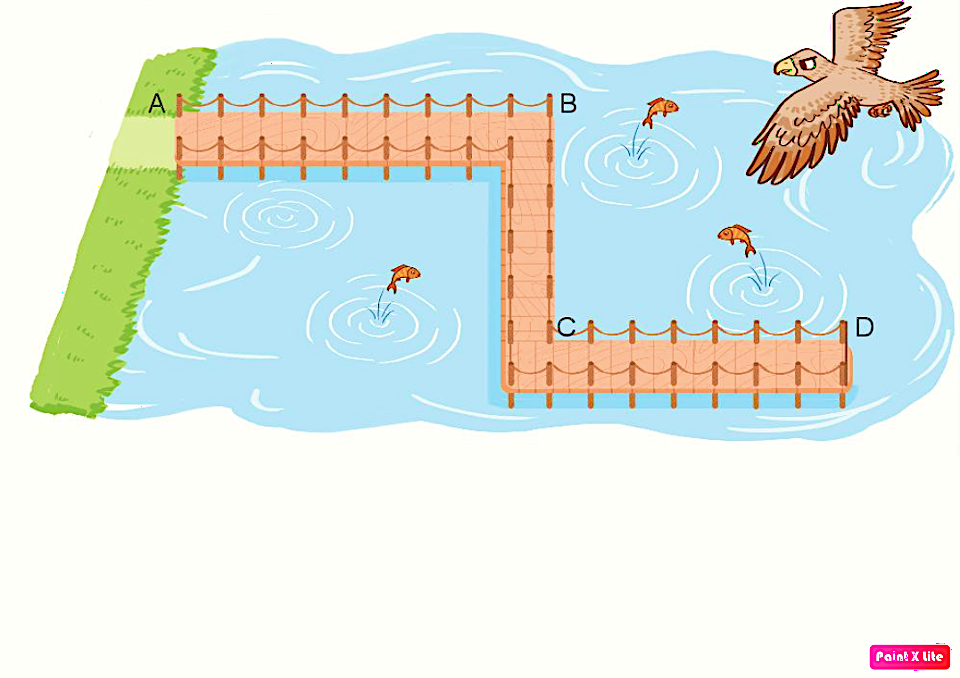 ?
9
8
7
4
6
2
3
5
1
a) Chiều dài đoạn AB là           m.
9
5
b) Độ dài cây cầu được tính bằng độ dài đường gấp khúc ABCD. 
Độ dài cây cầu là              m.
7
21
21 m )
5 +
( ABCD =
9 +
7 =
AB + BC + CD =
?
Mỗi vạch A, B, C trên thước chỉ số đo nào
3
Số ?
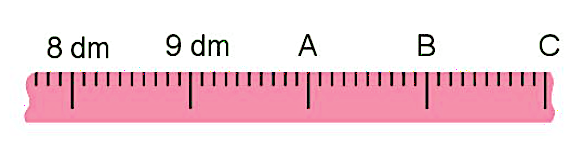 Vạch A chỉ số đo:             dm
?
10
Vạch B chỉ số đo:             dm
?
11
Vạch C chỉ số đo:             dm
?
12
Điểm tham quan cách nhà 50 km
Mi và Mai đi tham quan cùng bố mẹ. Điểm tham quan cách nhà 50 km. Đến trạm dừng nghỉ, bố cho biết ô tô đã đi được 25 km. Hỏi từ trạm dừng nghỉ còn cách điểm đến bao nhiêu ki-lô-mét?
4
ô tô đã đi được 25 km
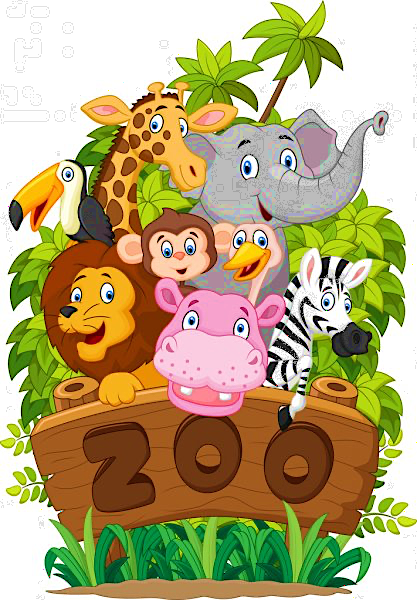 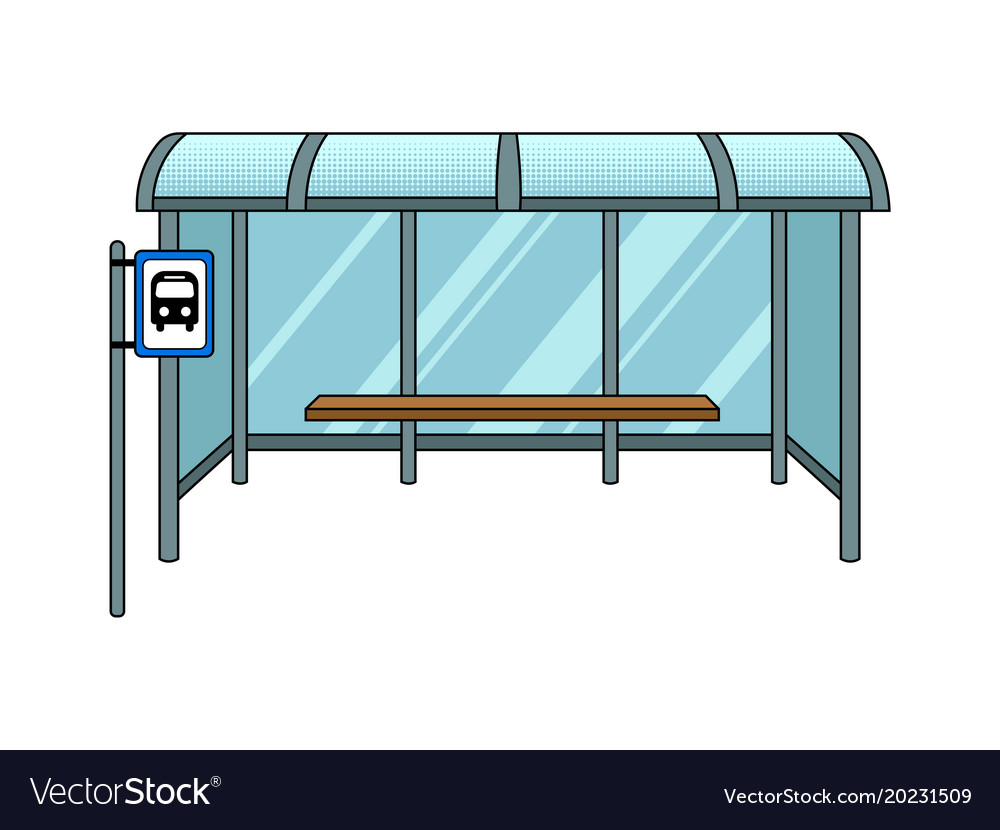 25 km
? km
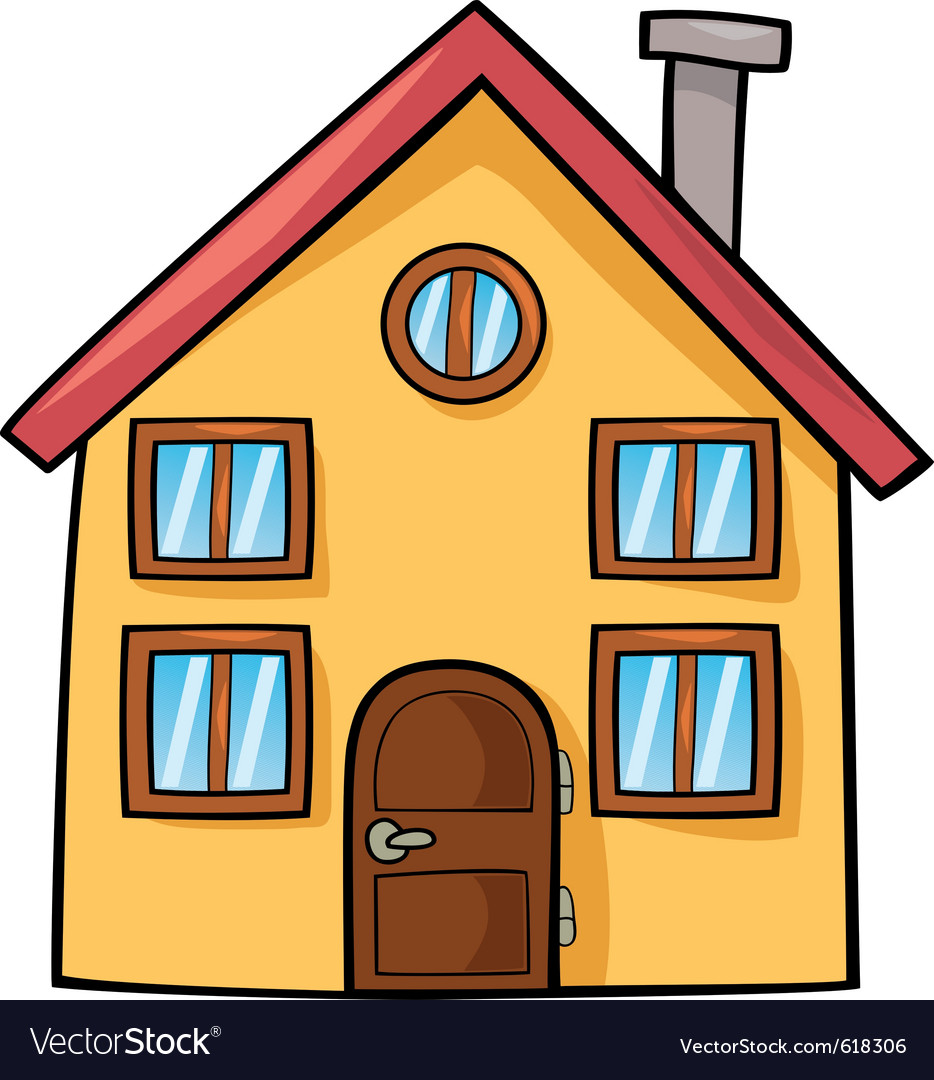 50 km
4
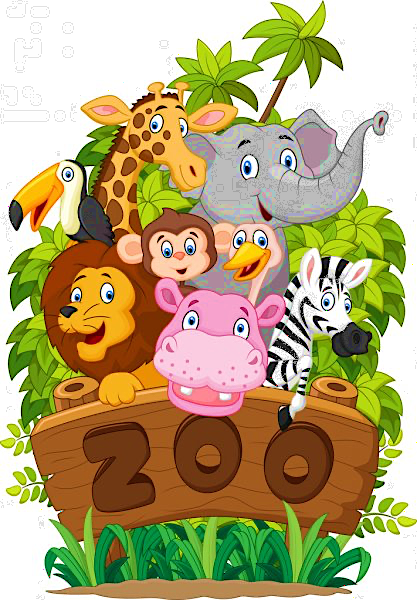 ? km
25 km
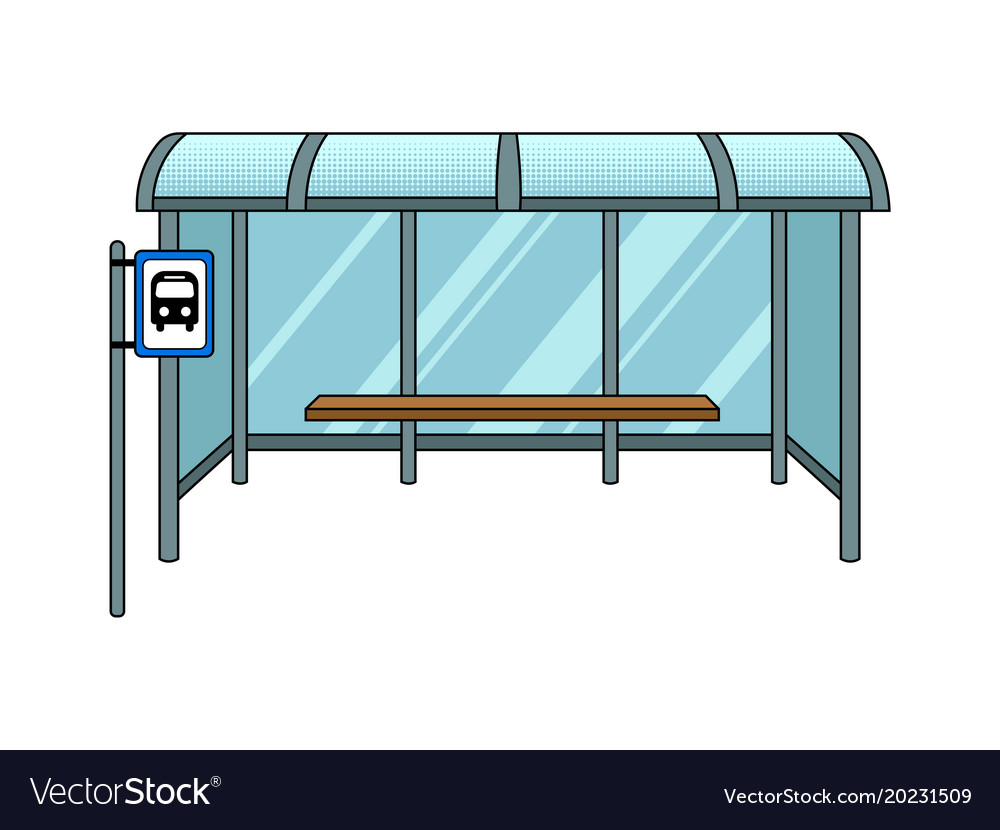 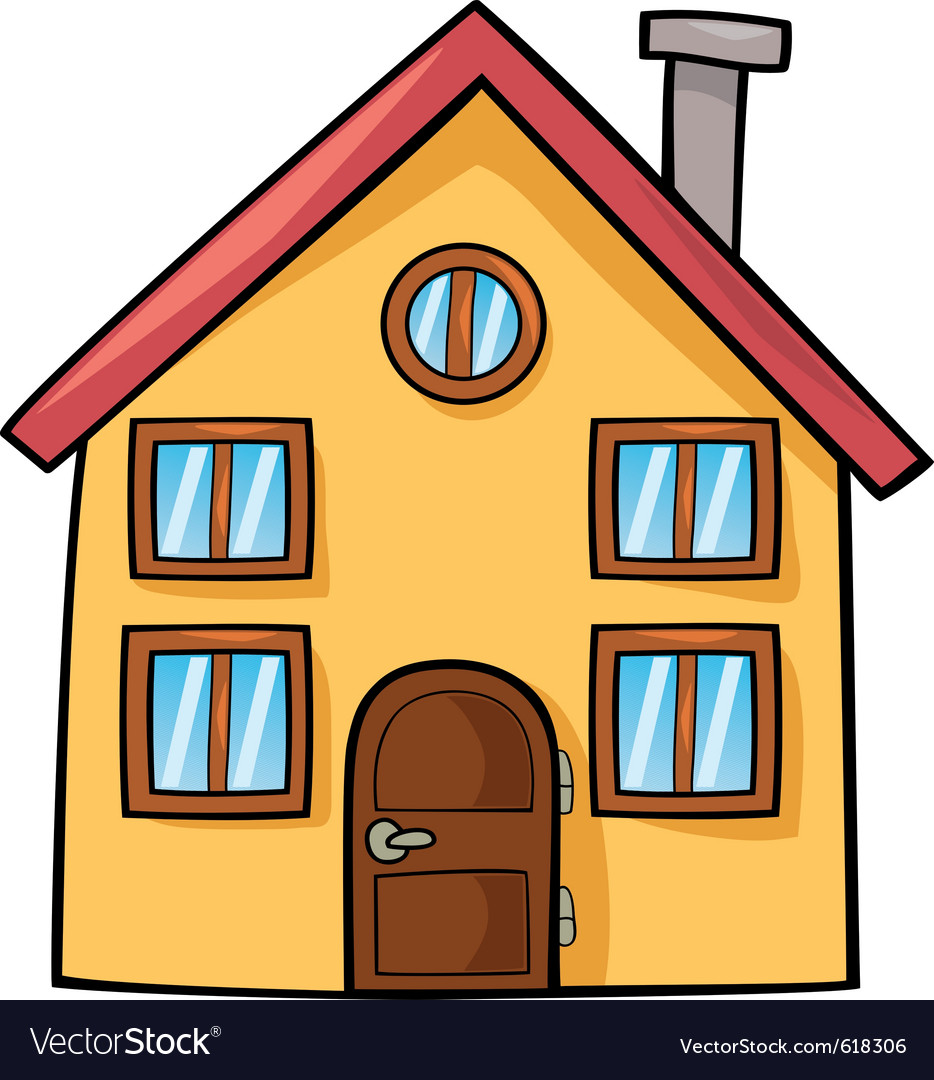 Bài giải
Từ trạm dừng nghỉ còn cách điểm đến số ki-lô-mét là:
 	50 –  25 = 25 (km)
		Đáp số: 25 km
50 km
Cảm ơn thầy cô và các em học sinh!